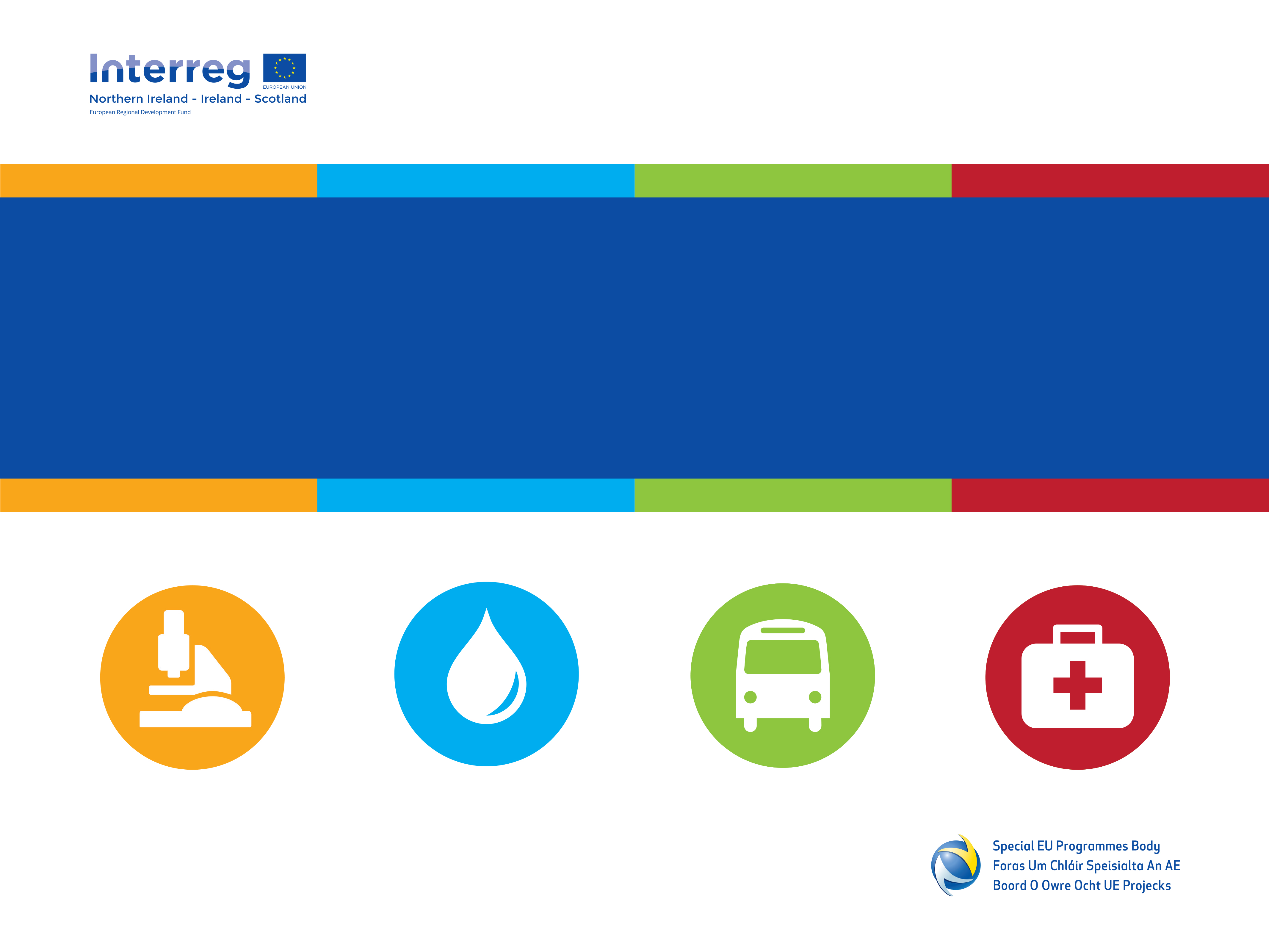 INTERACT CAPITALISATION CONFERENCE

TO7 Sustainable Transport – 
Cross-Border Greenways
Northern Ireland-Ireland-Scotland
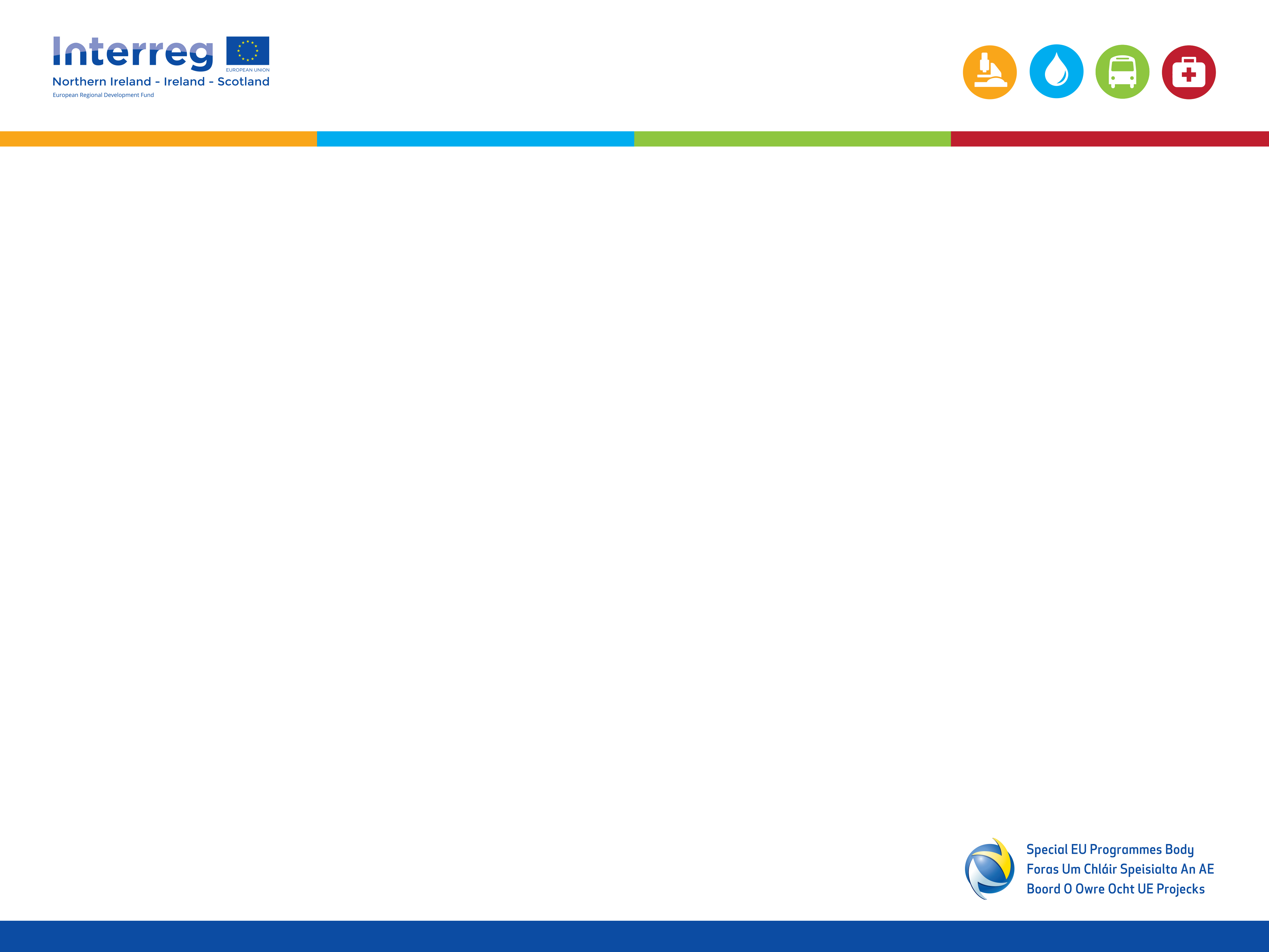 INTERREG VA Programme
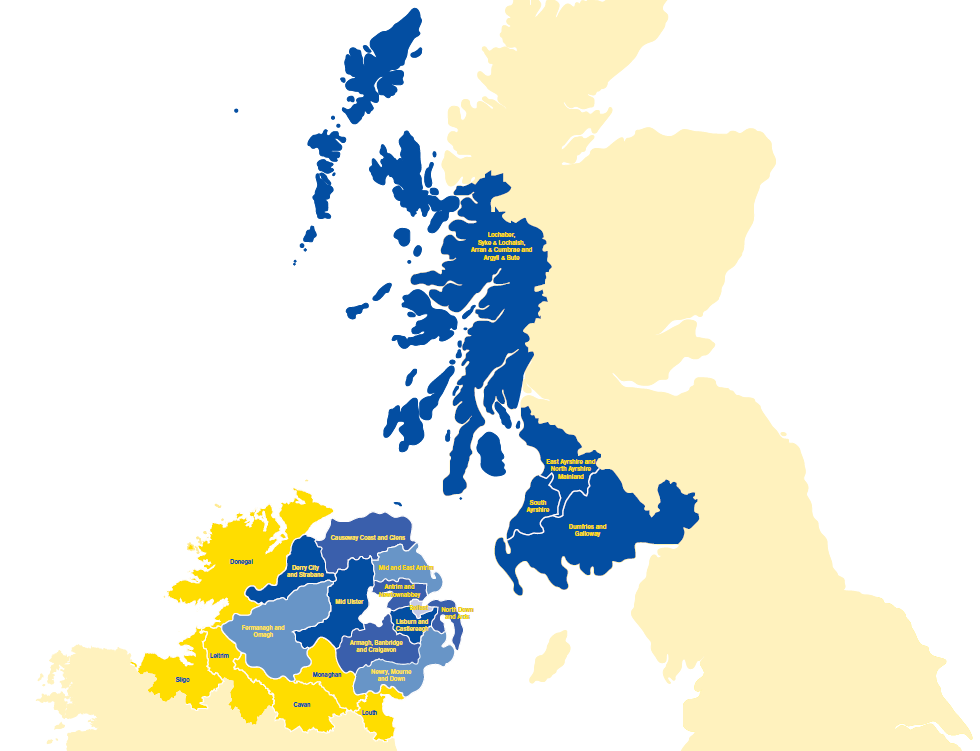 Eligible Area
(NI / Border 
Region of Ireland /
Western Scotland)
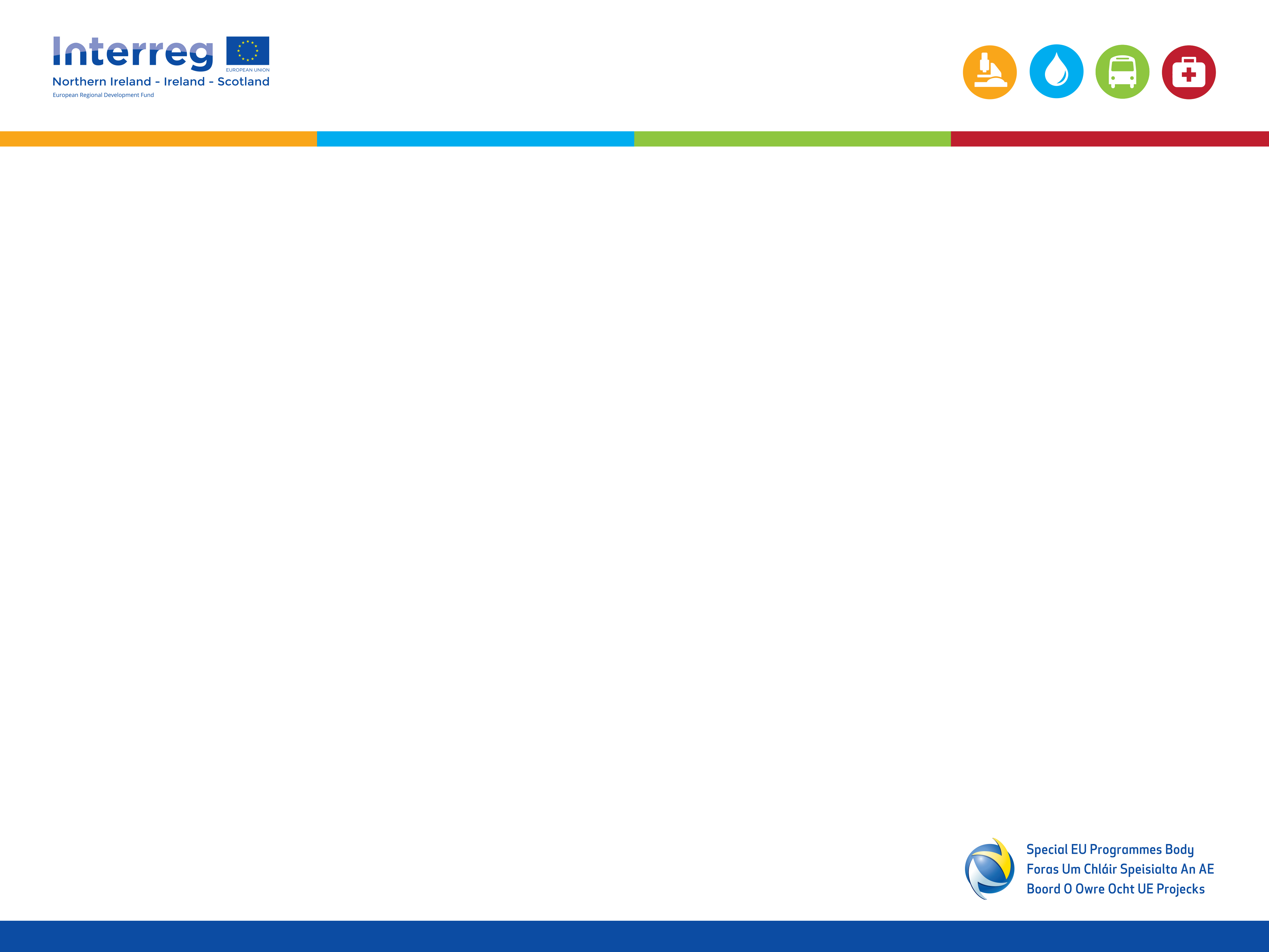 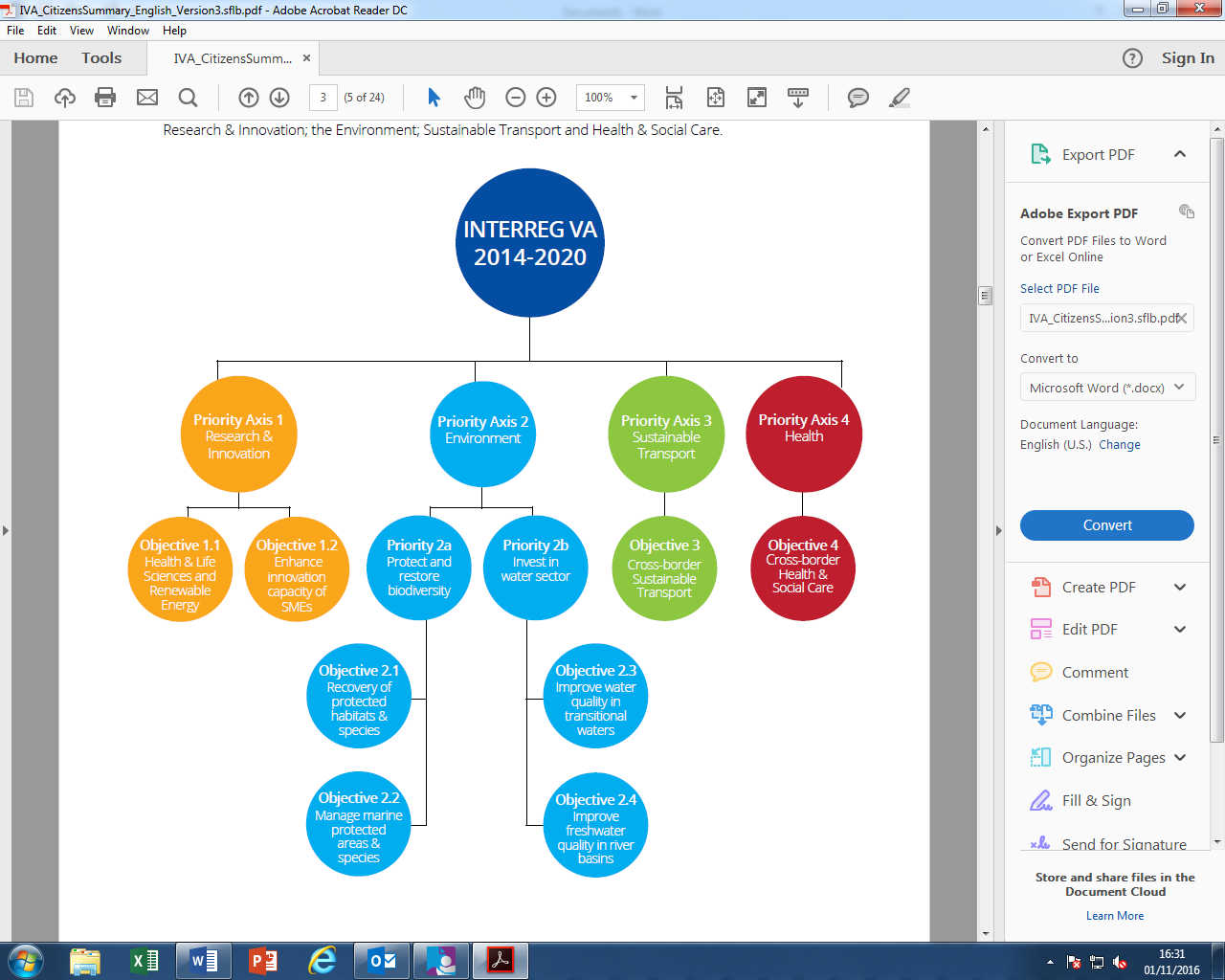 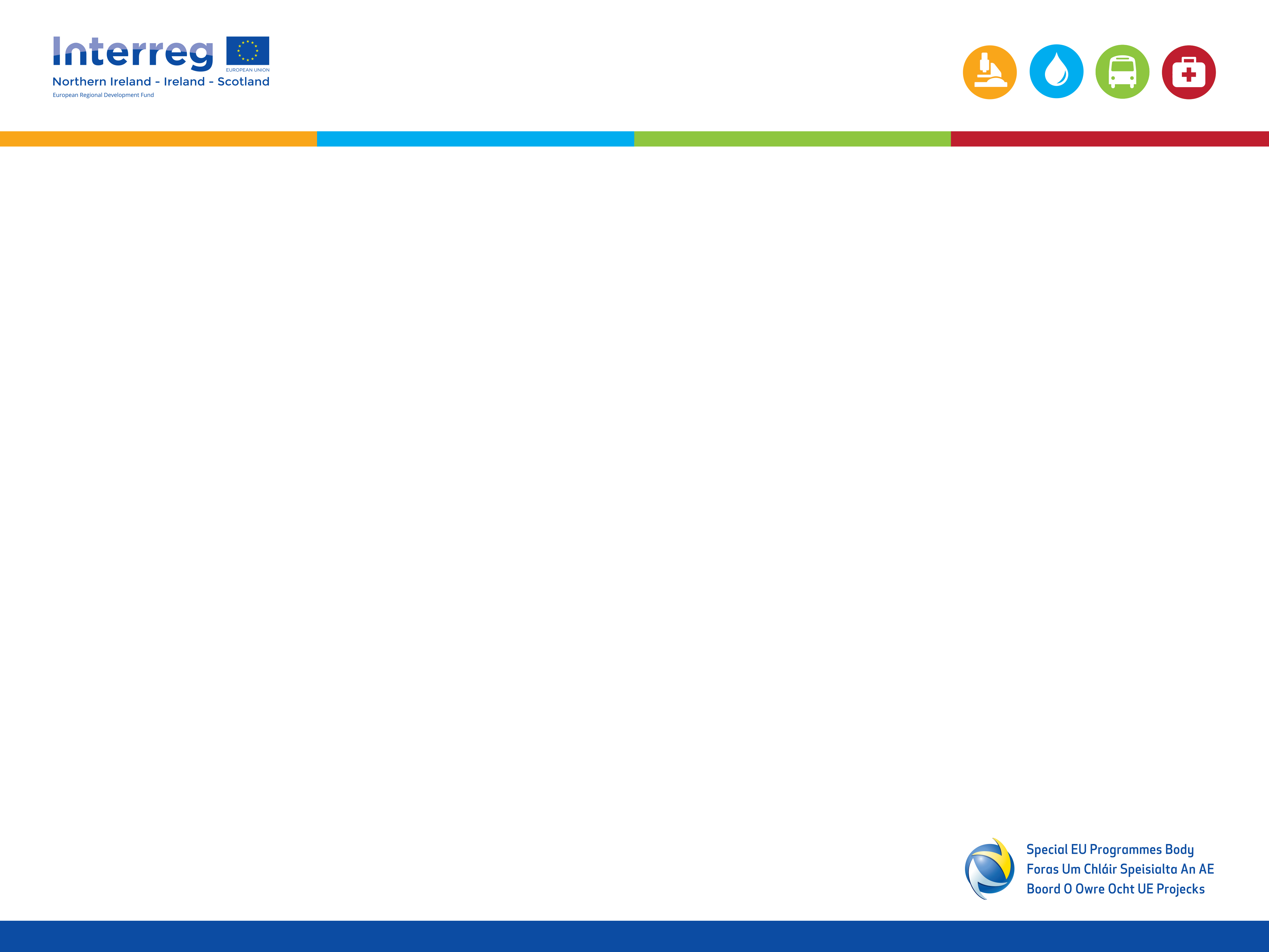 Priority 3 – Sustainable Transport
€40m ERDF available

Priority Objective
‘To promote cross border, intermodal and sustainable mobility in the region.’

2 key outputs:

One cross border multi-modal transport hub

80km of new cross border greenways
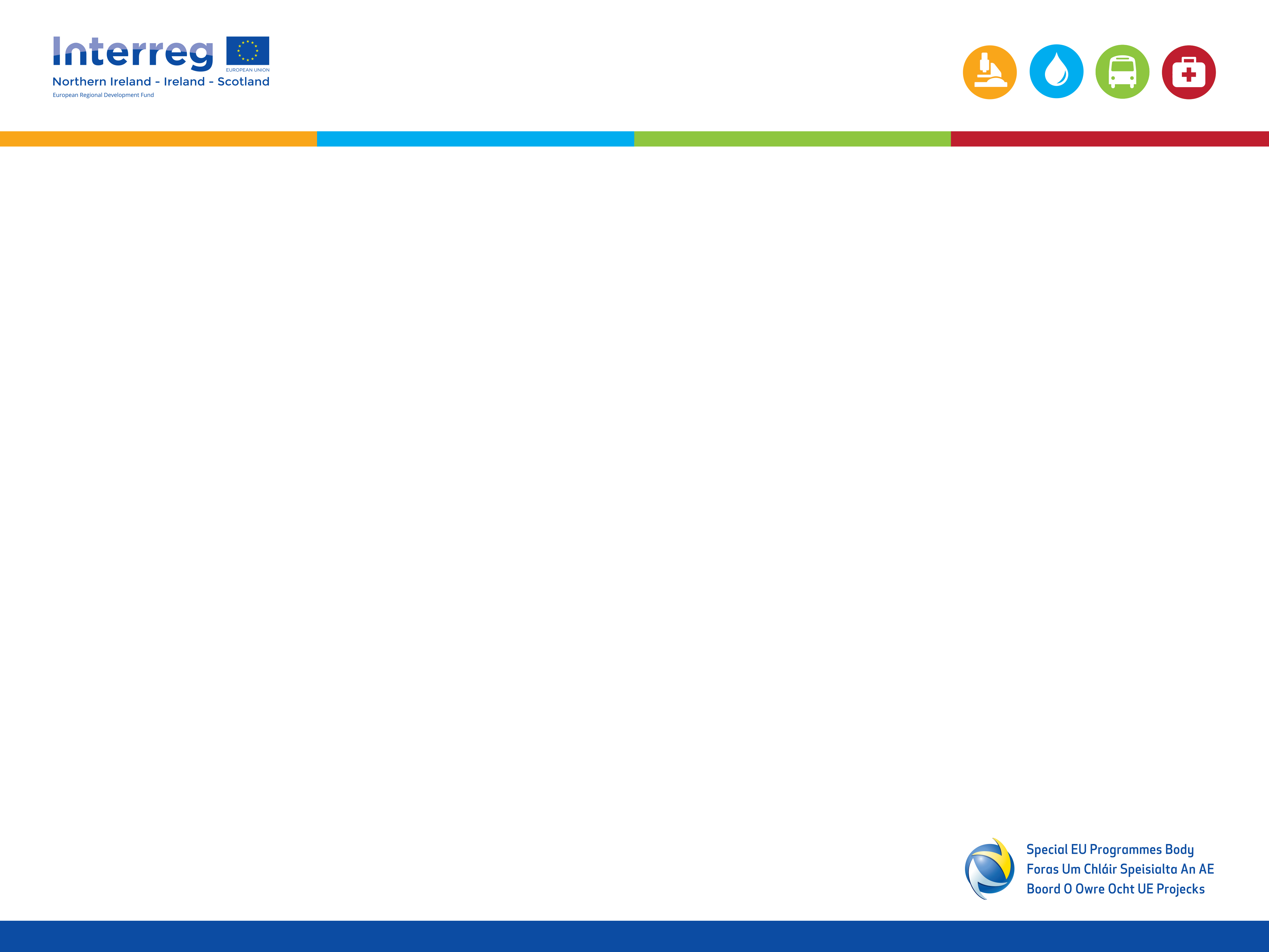 Cross-Border Greenways
What is a cross border greenway?

Three greenway projects approved by the Programme

Three separate cross-border locations

€20m ERDF committed

78.6km of greenways to be constructed
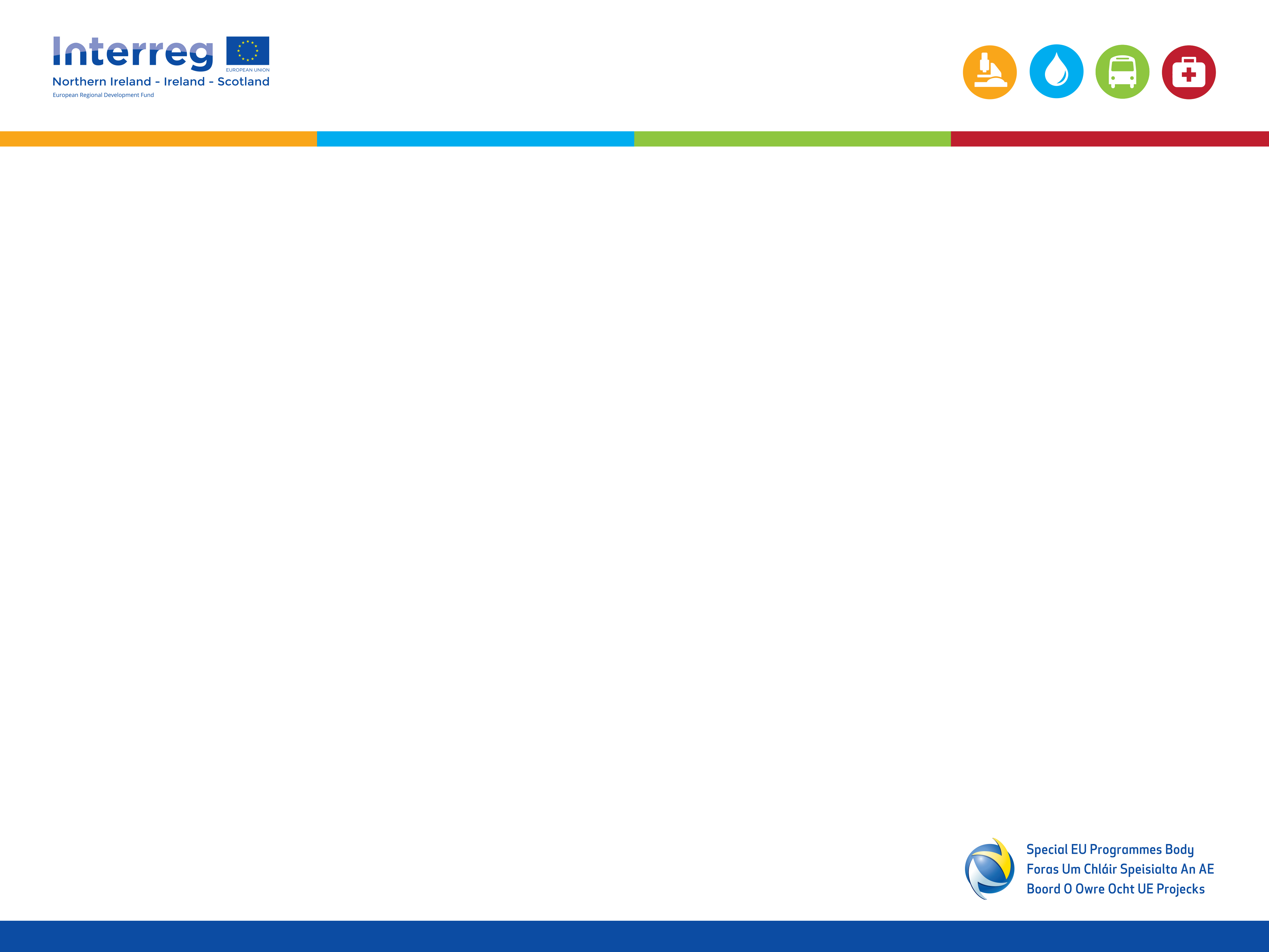 Carlingford Lough Greenway
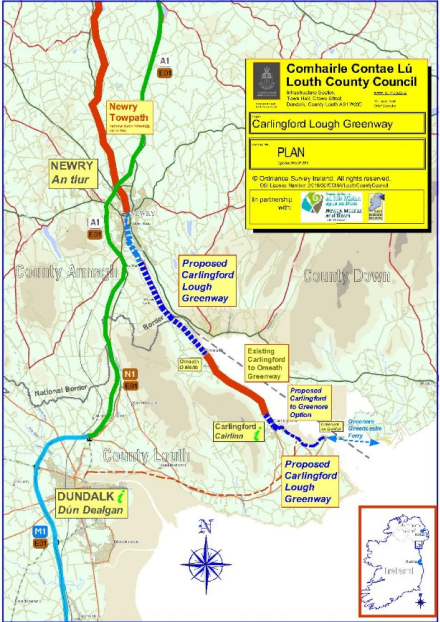 Construct 10.1km of Greenway;
Recording of up to 60,000 visits/users of the Greenway crossing the border in either direction in Year 1 rising to 100,000 users by Year 3;
Recording of 1,500 participants involved in activities delivered through the Greenway Activity Programme in Year 1, increasing by 10% in each of Years 2 and 3.
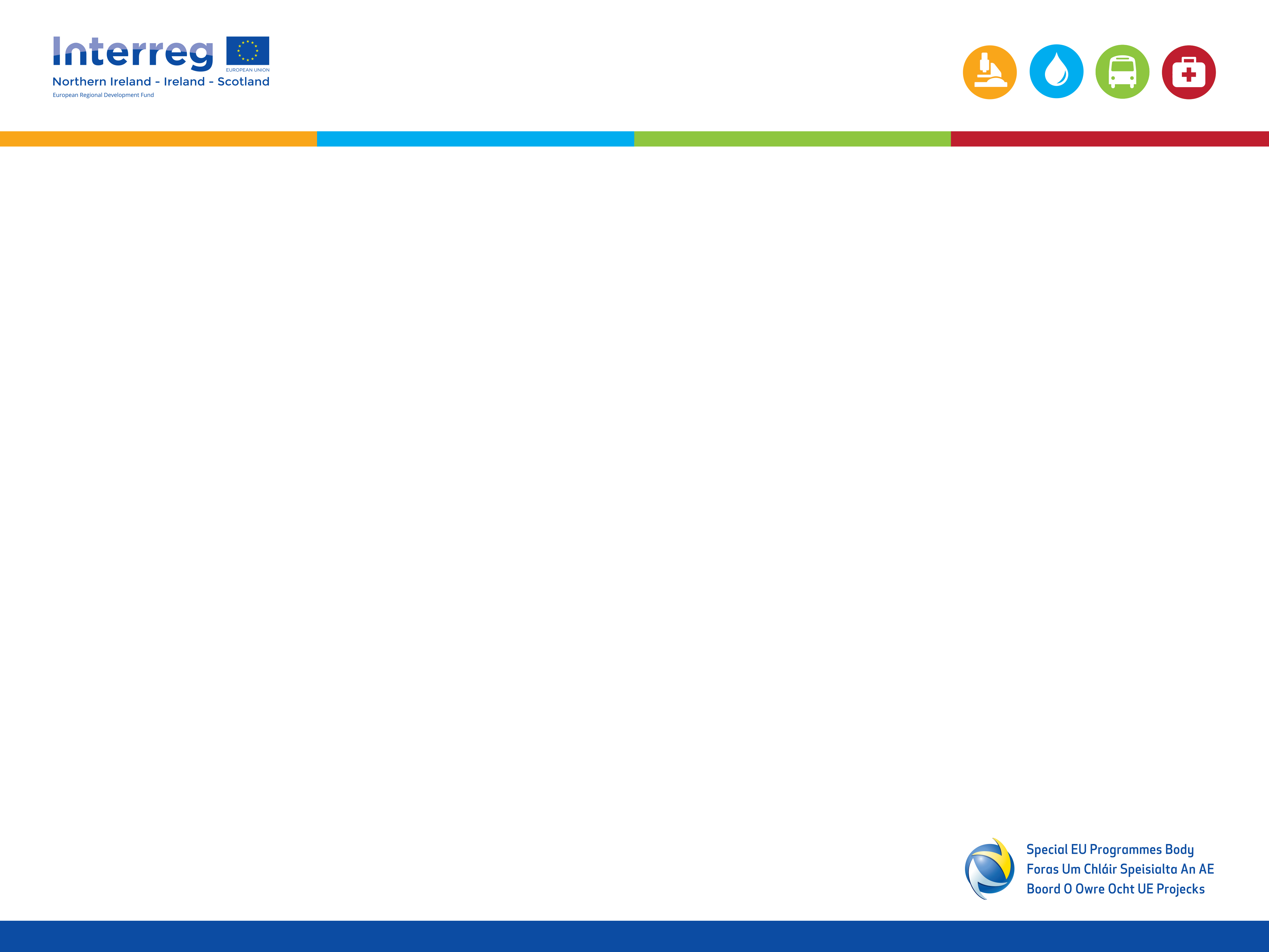 North West Greenway
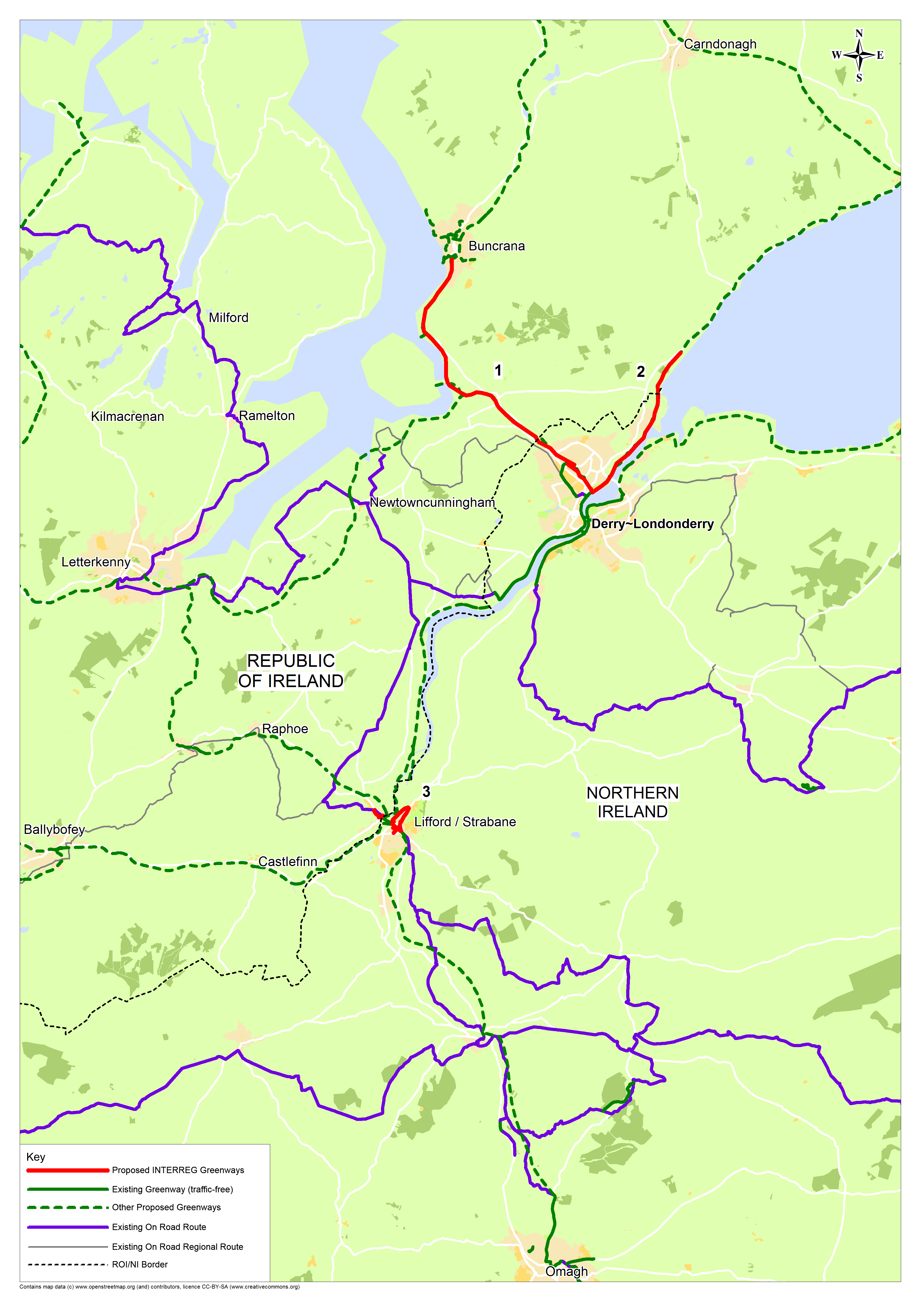 When completed this will link with foot/cycle paths and Greenway network in excess of 250km in Derry & Donegal;
The project aims to increase 130 cross border commuting and utility journeys by cycling and walking to 500.
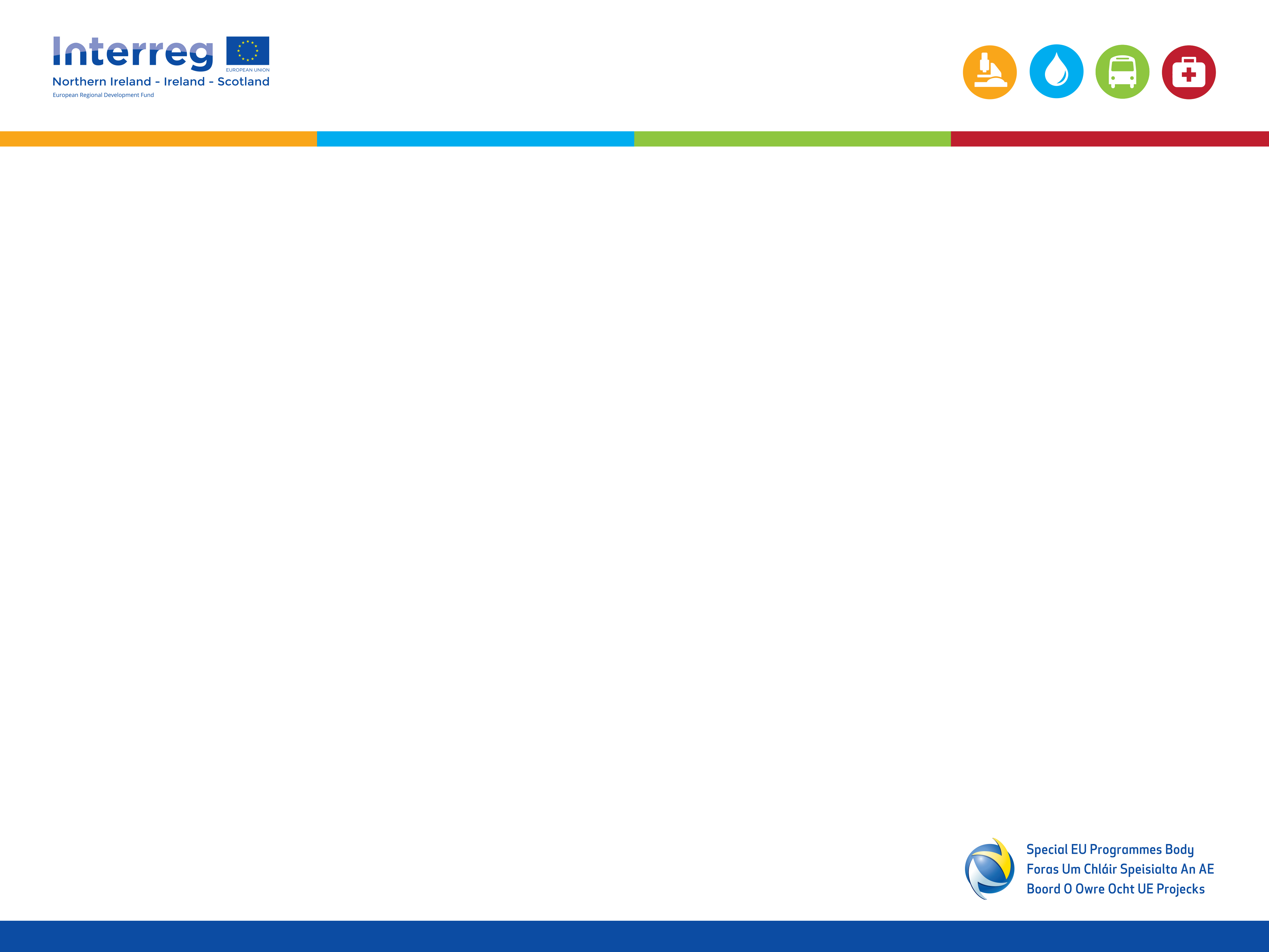 Ulster Canal Greenway
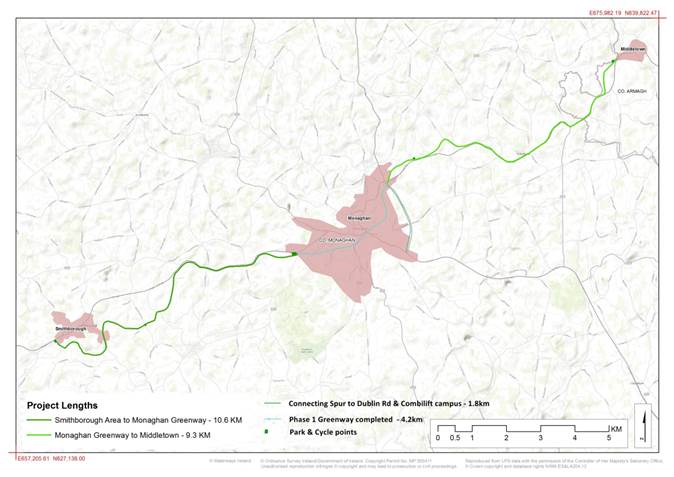 The greenway route is 22km from Smithborough in Co. Monaghan to Middletown in Co. Armagh
The project aims to create a minimum of a 4.5% modal shift by cross border commuters from cars to walking /cycling by 2023.
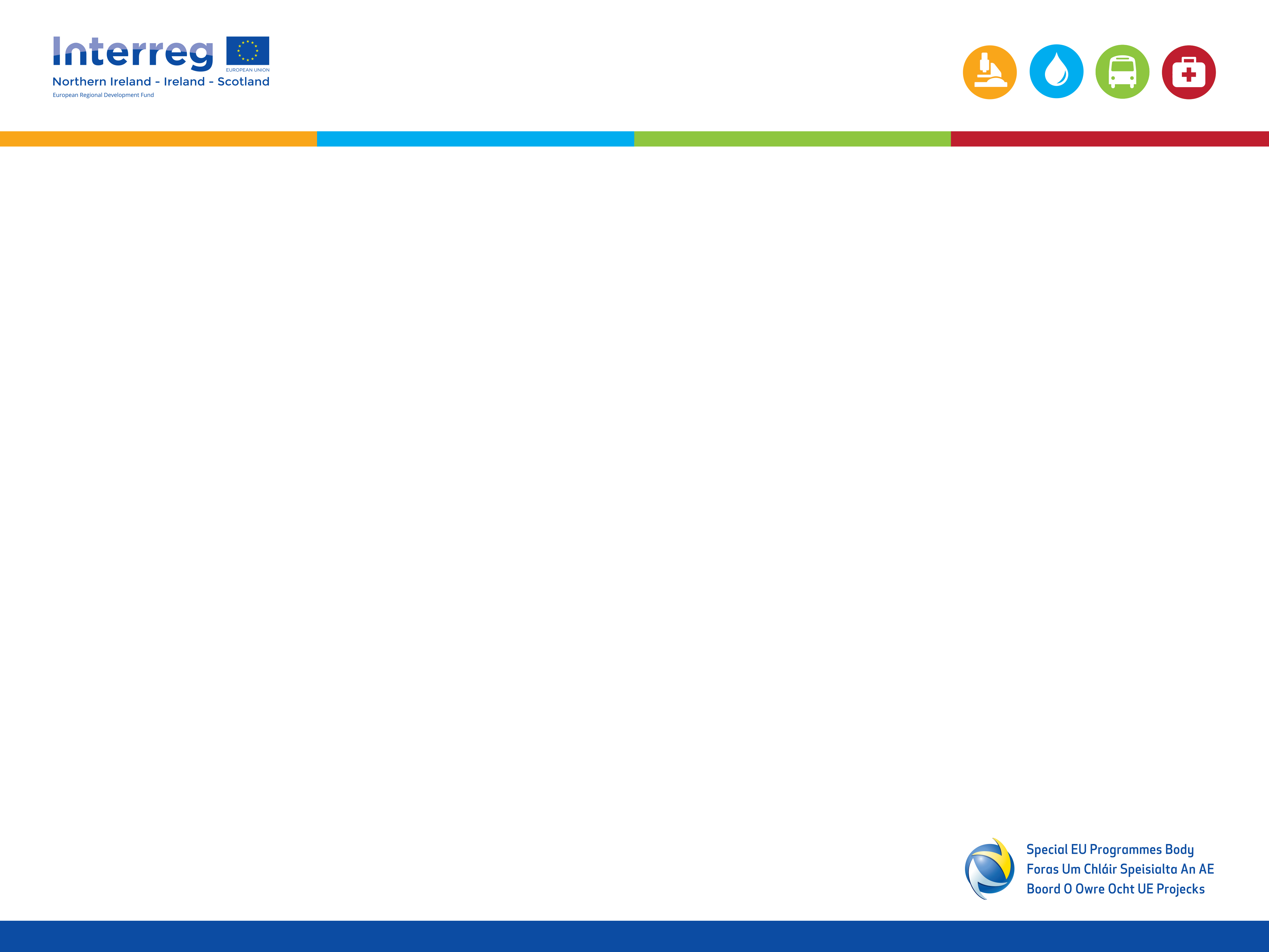 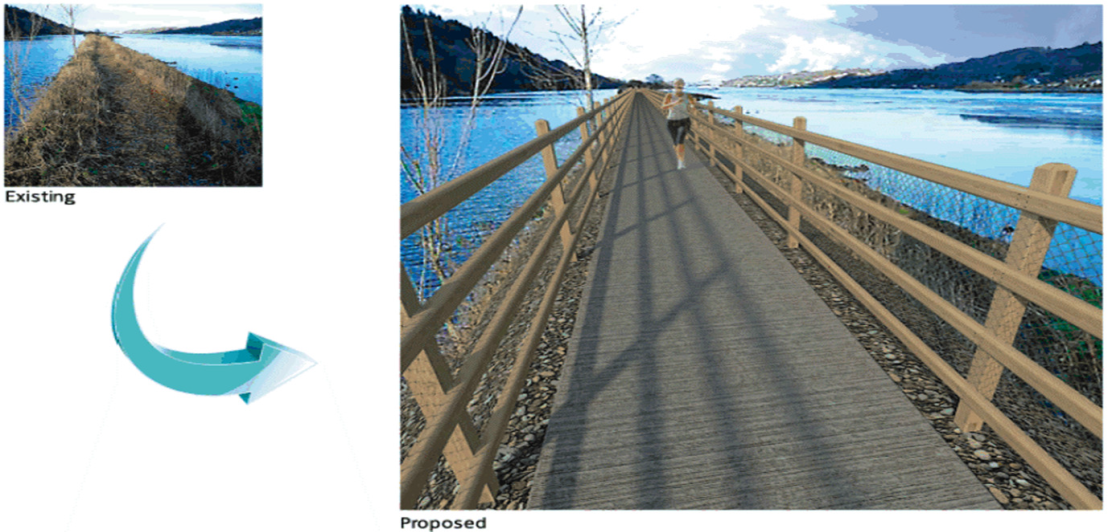 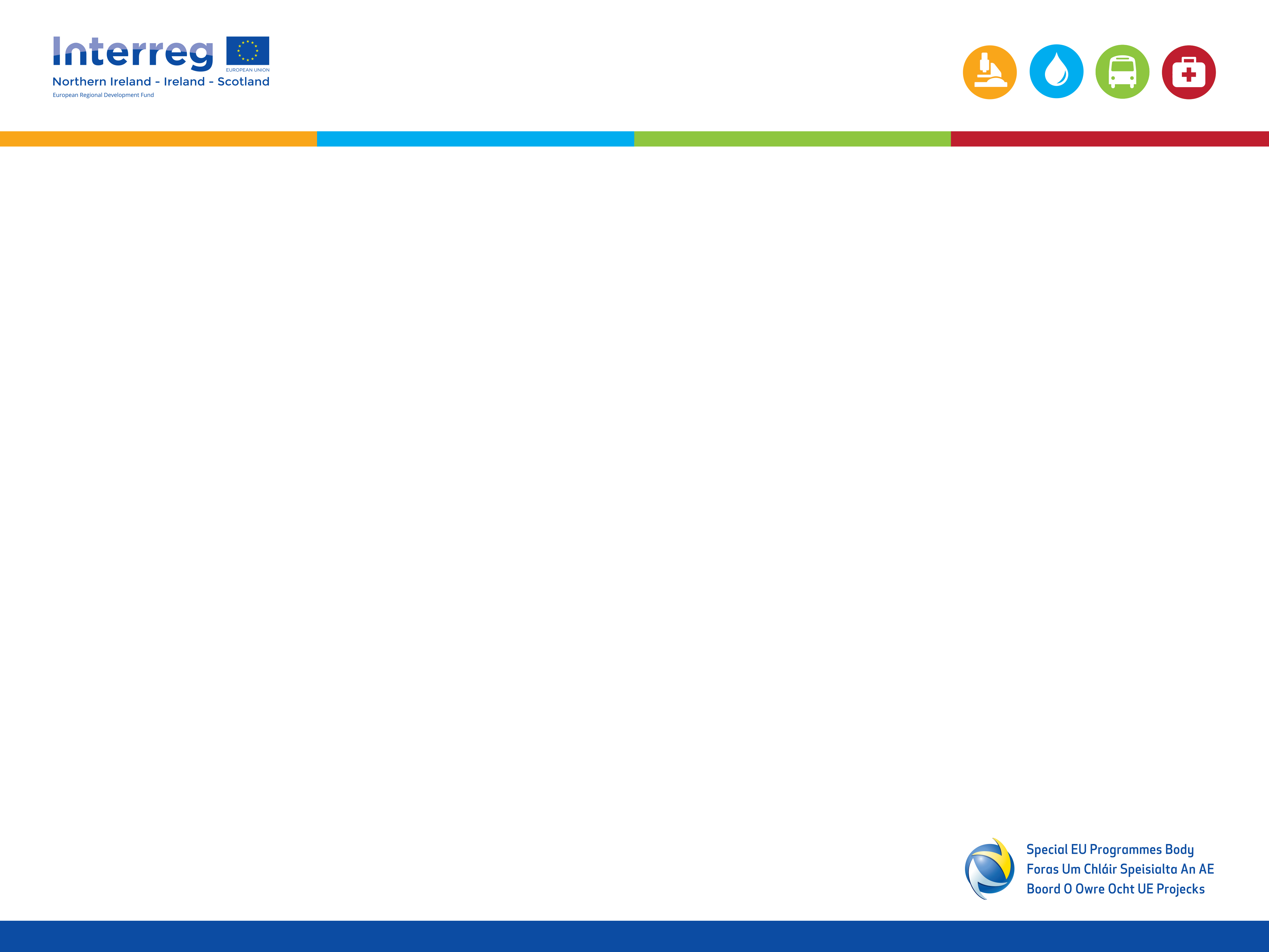 Communications Strategy - Greenways
Need to highlight positive impact of EU funding in region

Maximise opportunity to publicise approved projects

Assessed good angles to make the story interesting

Focus on impact

Delivery of a Greenway Activity Programme to encourage cross-border commuting and usage

Capitalise on conferences that are taking place in border region

News items – BBC News Report
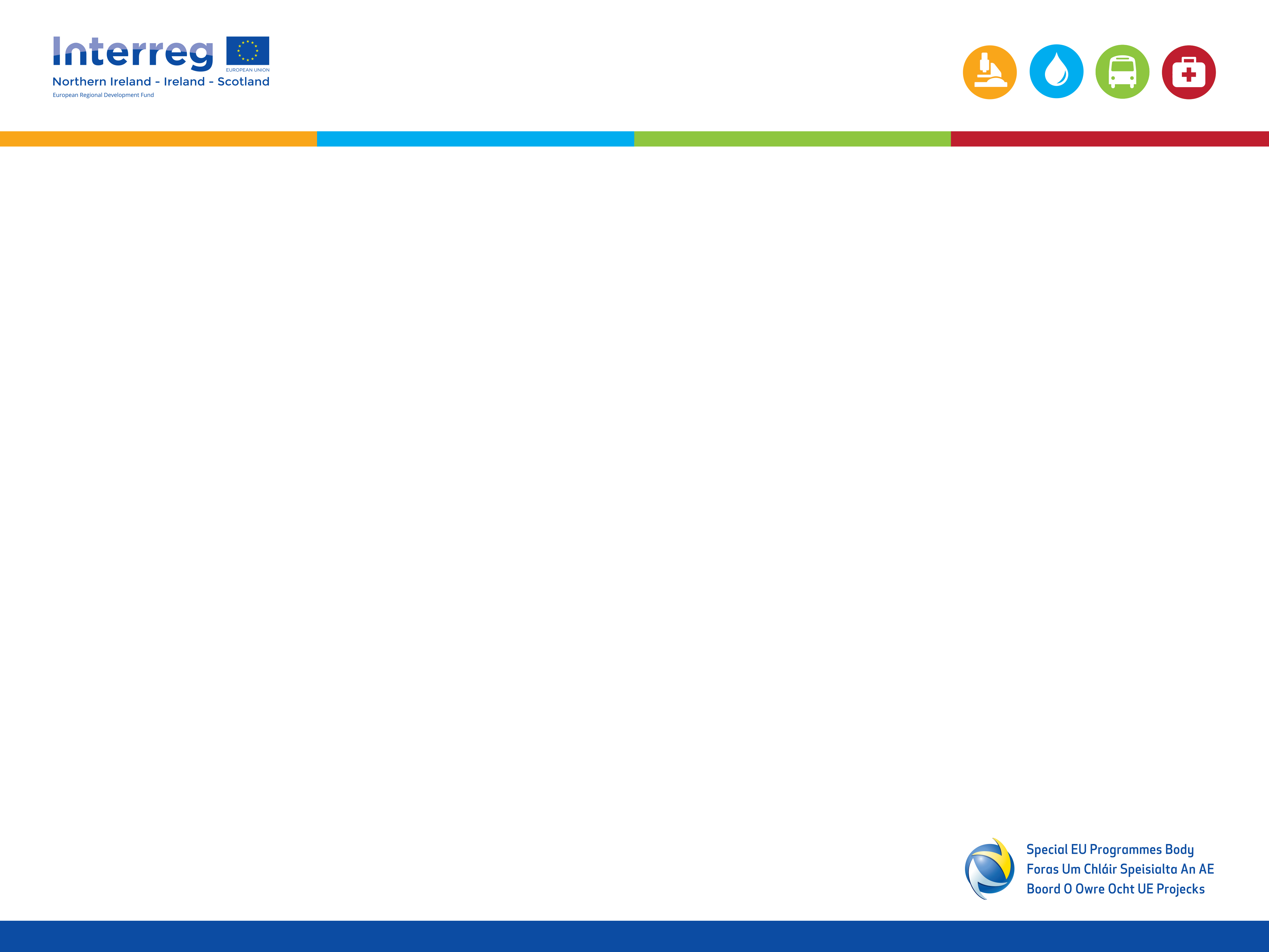 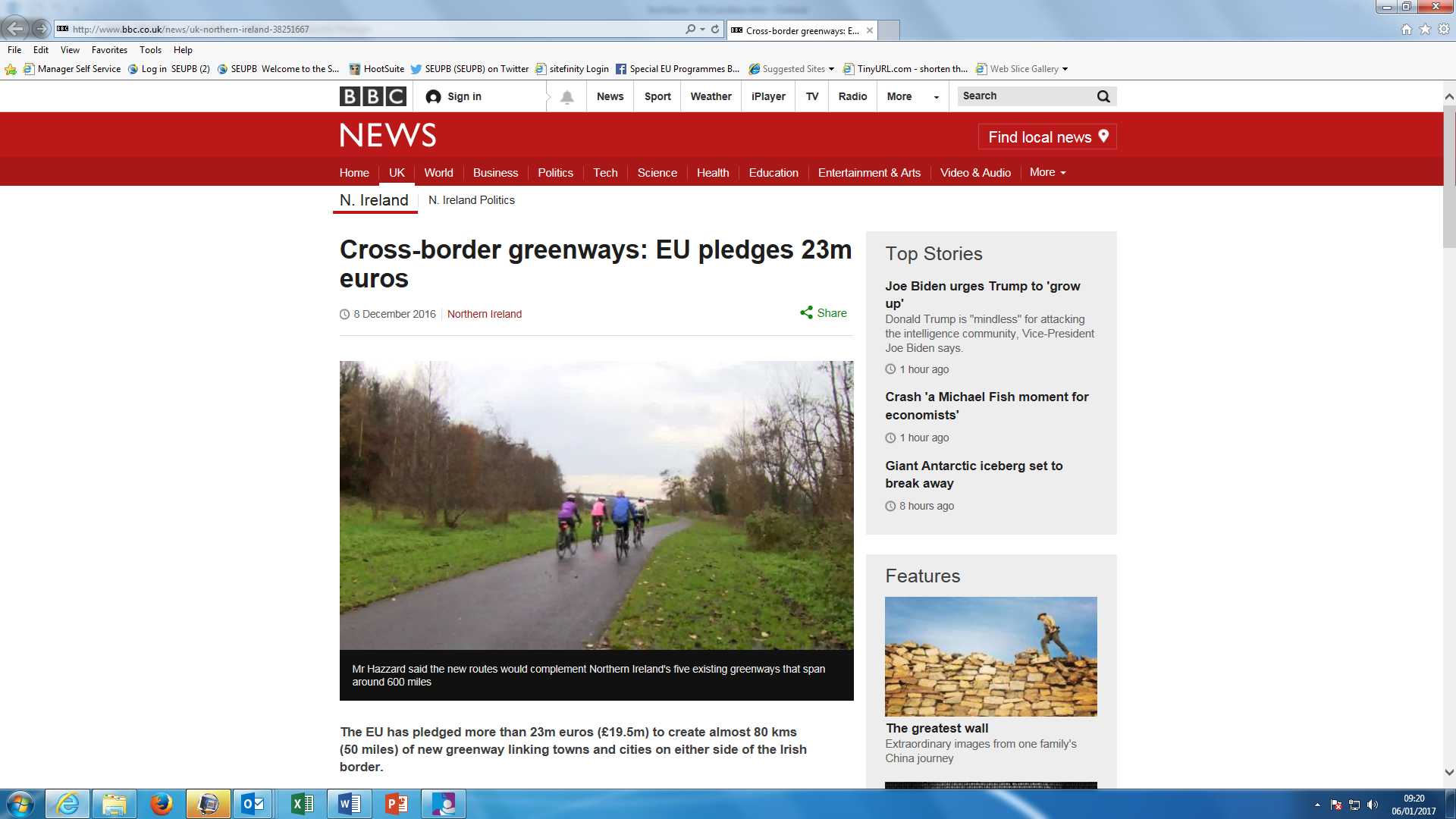 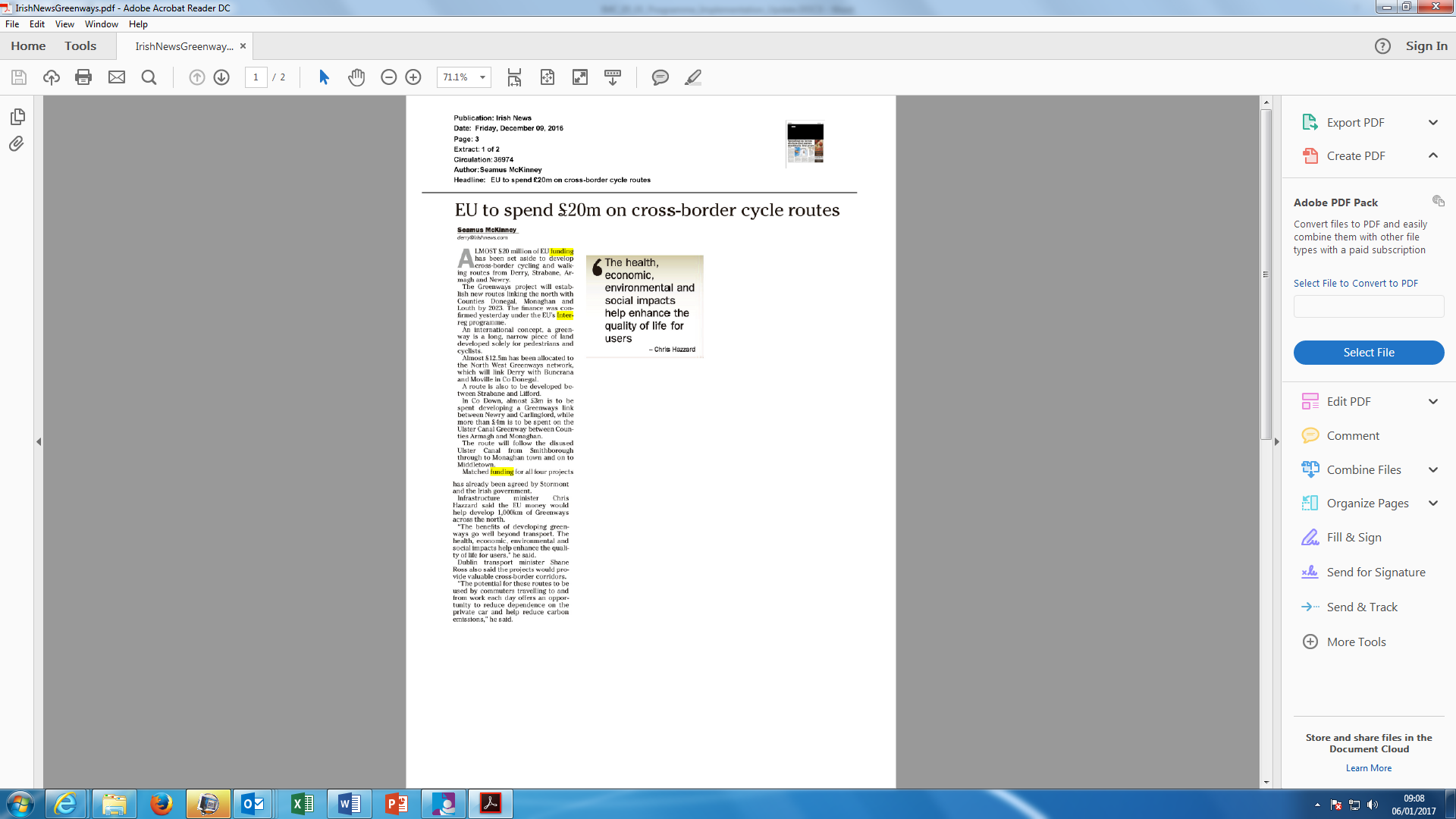